May 25, 2022
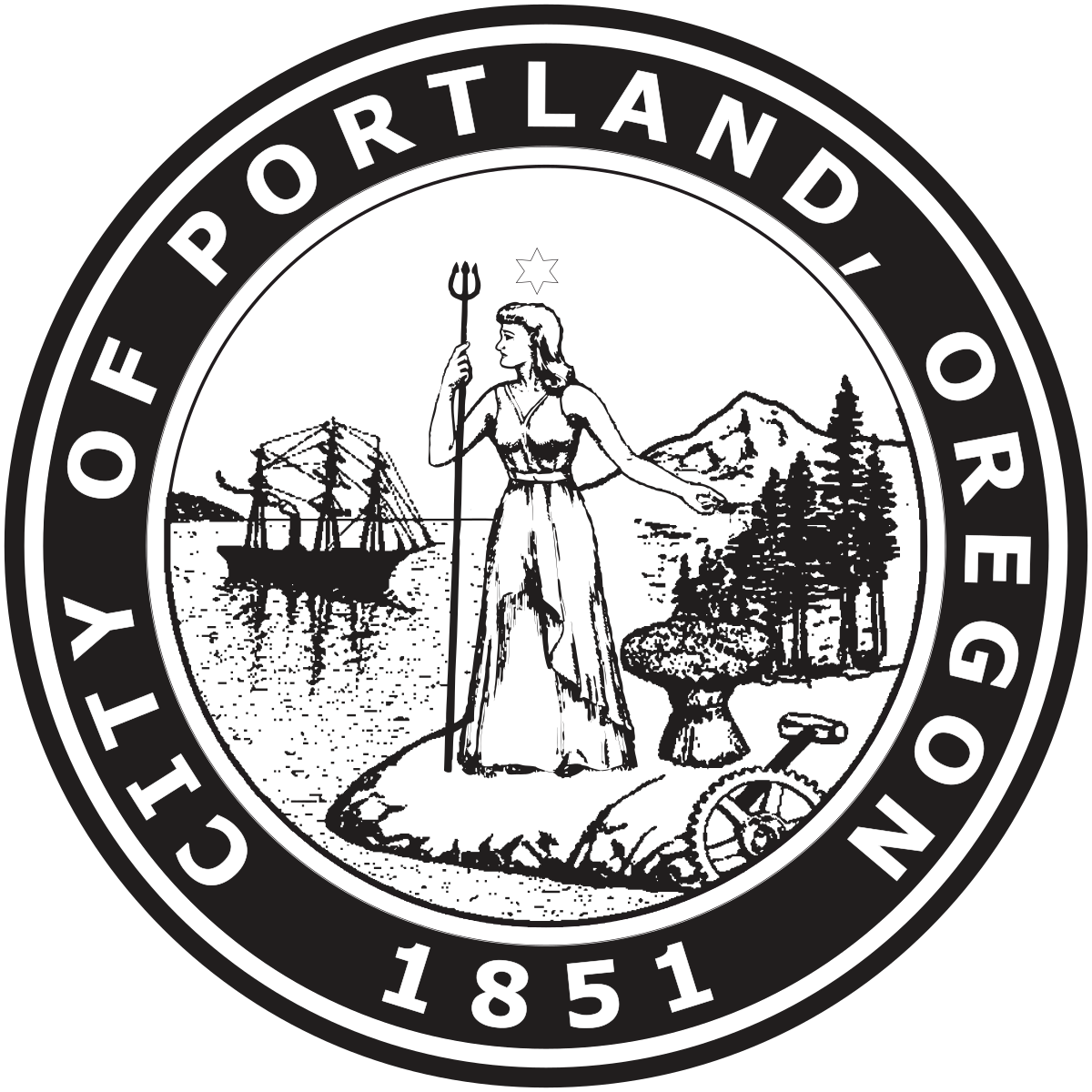 Supply Chain Emergency Ordinance
Agenda
Supply Chain Shortage Impacts
Code Change Request
Rationale for Request
Vendor Diversification
Report to Council
Supply Chain Emergency Ordinance
Supply Chain Shortage Impacts
Primarily impacting Infrastructure Bureaus but felt citywide.
Existing Vendors under contract are unable to meet supply demands.
Examples include:
Steel Pipes
Technology Purchases (laptops, docks, monitors, etc.)
Chemical Supplies
Light Poles/Bollards
Housing Materials
Vehicles and Parts
Supply Chain Emergency Ordinance
Code Change Request
Change to PCC 5.33.130 – Emergency Procurements:
Increases the Chief Procurement Officer’s (CPO) authority for Goods purchases from $150,000 to $500,000.
Will require Bureau Director approval and CPO concurrence. 
Temporary through June 30, 2023
Supply Chain Emergency Ordinance
Rationale for Request
Materials costs have dramatically increased and are no longer able to be procured under the existing CPO authority amount.
Year-to-Year examples (source, US Bureau of Labor Statistics, PPI Commodity Data, as of Dec 2021)
Metals – 90.3% increase 
Lumber – 39.8% increase
Chemical Supplies – 36.7% increase
Due to the supply chain issues, many vendors will not release or deliver materials until a fully executed agreement is in place.
Supply Chain Emergency Ordinance
Vendor Diversification
Most Goods purchasing in the City happens with large national or international vendors because of their ability to provide at scale.
Smaller purchases (<$500,000) particularly ones for emergencies are more likely to be sourced from local vendors, Minority, and Women-owned businesses. 
Bureaus will be required to document outreach efforts to Minority or Woman-owned business if they wish to execute an agreement under this expanded authority.
Supply Chain Emergency Ordinance
Report to Council
On or before April 1, 2023, the CPO will make a report to Council which provides the following:
A list of all agreements executed under this increased authority; 
Demographic information on awarded firms, including place of business, COBID or other alternative certification status at the time of award, and amount awarded; and
A recommendation of if the authority should be extended due to continued supply chain issues.